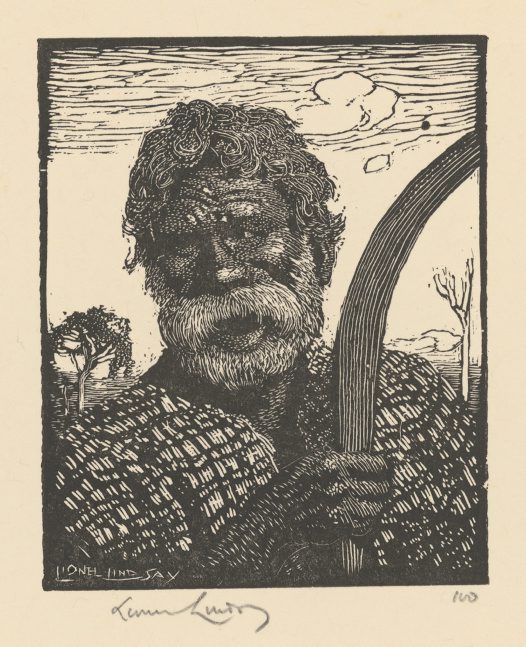 Jackey Jackey
WHO WAS HE?
Jackey Jackey (d.1854), Aboriginal guide, was a member of a tribe of the Merton district near Muswellbrook.
His real name was 
Galmahra
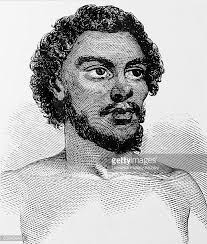 What the explorer did
Jackey Jackey
 
In 1848 he was selected to accompany the
explorer Edmund Kennedy on his expedition in
Cape York Peninsula.
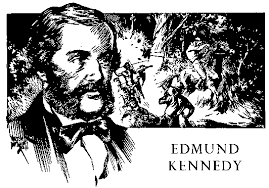 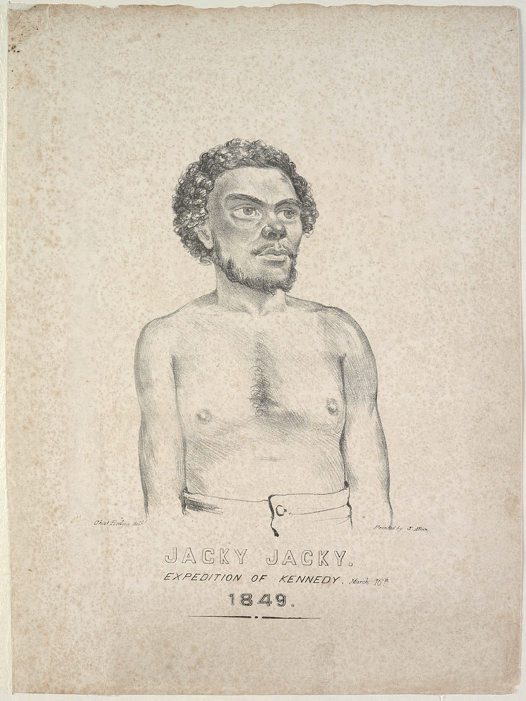 More on the trip:
Jackey Jackey went with Edmund Kennedy and 12 other men in 1848 to find a Northern point to make a port in. As the explorers got weak they got left behind. Kennedy was speared by Aboriginals , Jackey Jackey made it all the way.
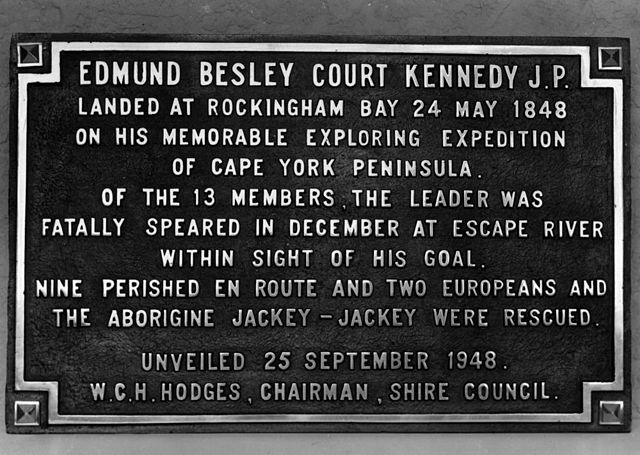 Who sent the explorer
The Surveyor Generals Department.
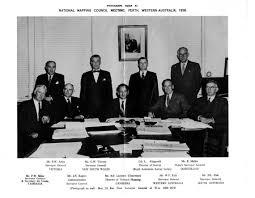 The importance of the Exploration
They wanted to map the East Coast of Queensland to find a site for a port.
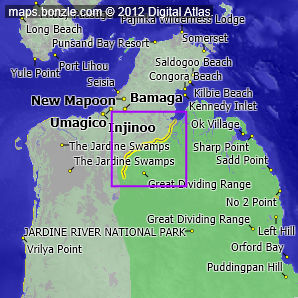 The Explorer life:
Born: UNKNOWN
Dies: 1854
An aboriginal guide was a member of the Meron district near Musswelbrooke. He was probably  little more than a boy when at short notice in April 1848 was selected to accompany the explorer Edmund Kennedy on his expedition in Cape York Peninsula
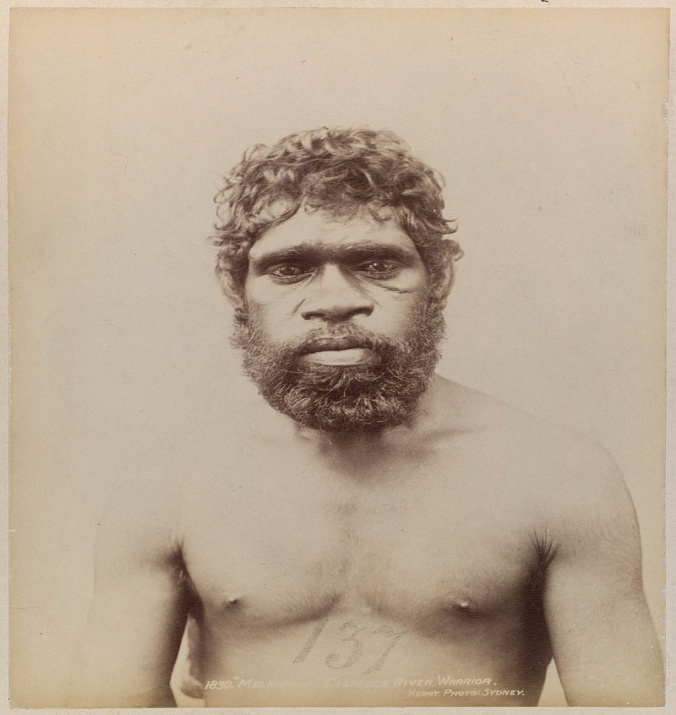 HOW HE DIED
He died in 1854 when he was drunk and collapsed into a campfire.
He was burned to death.
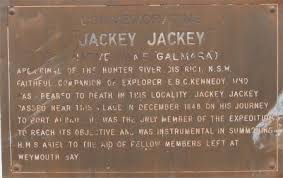 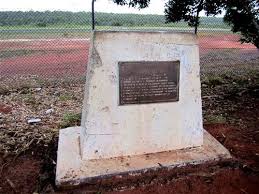 BY JOSHUA SCHROEDER